Protein Structure
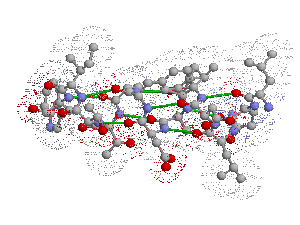 Biology/Chemistry of Protein Structure
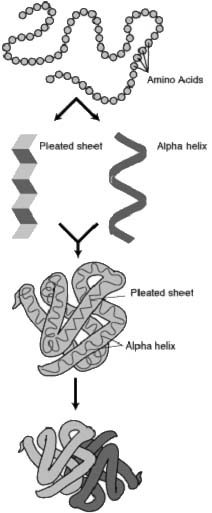 Primary


Secondary


Tertiary


Quaternary
Assembly


Folding


Packing


Interaction
S T R U C T U R E
P R O C E S S
occurs at the ribosome 
involves dehydration synthesis and polymerization of amino acids attached to tRNA:

NH - {A + B  A-B + H O} -COO 

thermodynamically unfavorable, with E = +10kJ/mol, thus coupled to reactions that act as sources of free energy
yields primary structure
+
-
3
2
n
Protein Assembly
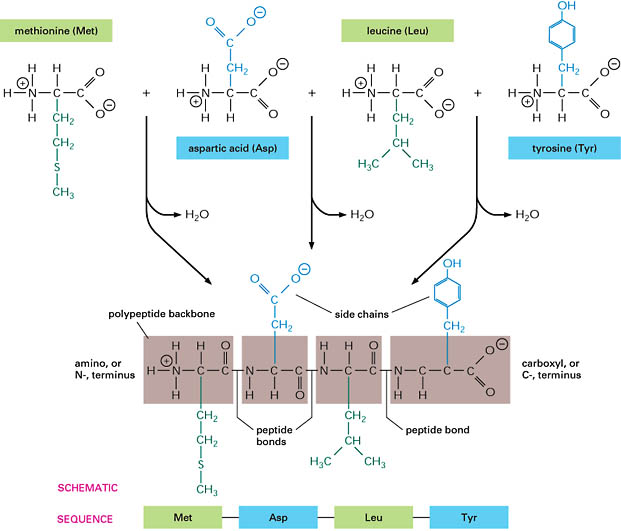 Primary Structure
primary structure of human insulin
CHAIN 1: GIVEQ CCTSI CSLYQ LENYC N
CHAIN 2: FVNQH LCGSH LVEAL YLVCG ERGFF YTPKT
linear
ordered
1 dimensional
sequence of  amino acid polymer
by convention, written from amino end to carboxyl end
a perfectly linear amino acid polymer is neither functional nor energetically favorable  folding!
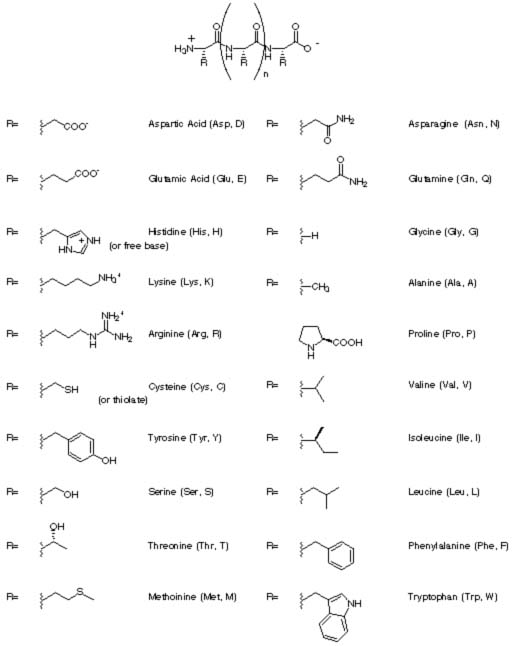 Protein Folding
occurs in the cytosol
involves localized spatial interaction among primary structure elements, i.e. the amino acids
may or may not involve chaperone proteins
tumbles towards conformations that reduce E (this process is thermo-dynamically favorable)
yields secondary structure
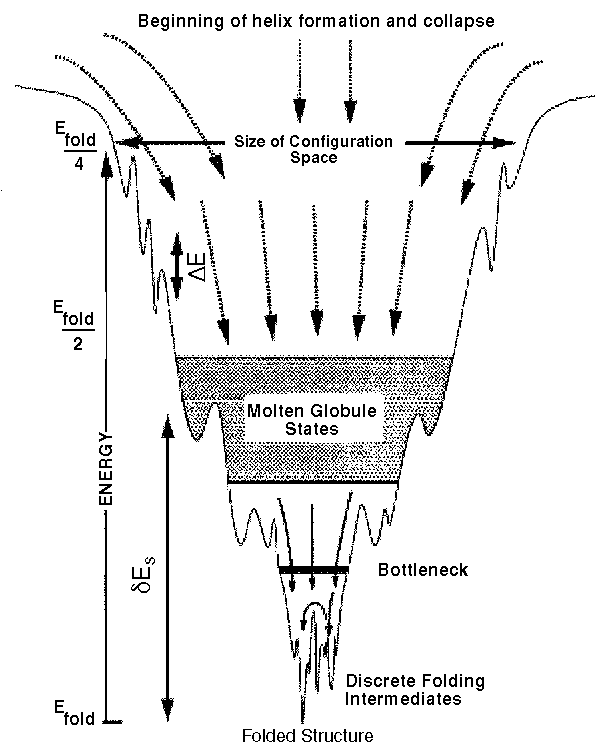 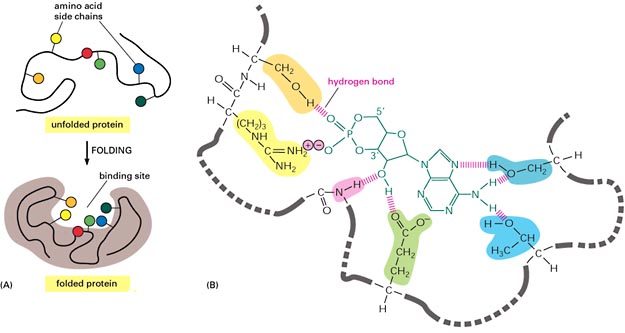 Protein:Information
Heteropolymers and made up of 20 different L-α-amino acid
Thershold number of peptide bond to perform biochemical function by protein : >40. 
Correlation between mRNA and protein: 
Protein synthesis from mRNA 
mRNA degradation can takes place after protein formation and still protein will exist
Ribosomes are the cell’s protein function
Amino acid
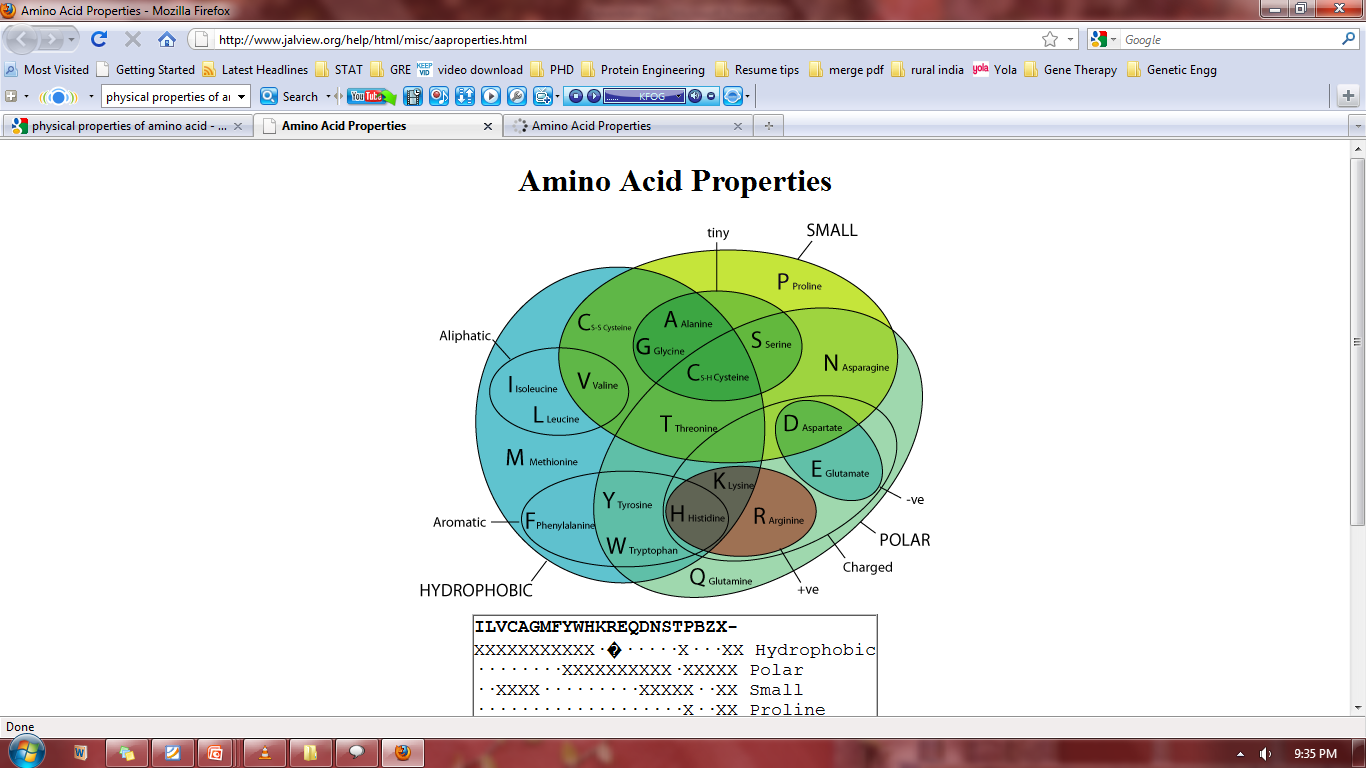 http://www.jalview.org/help/html/misc/aaproperties.html
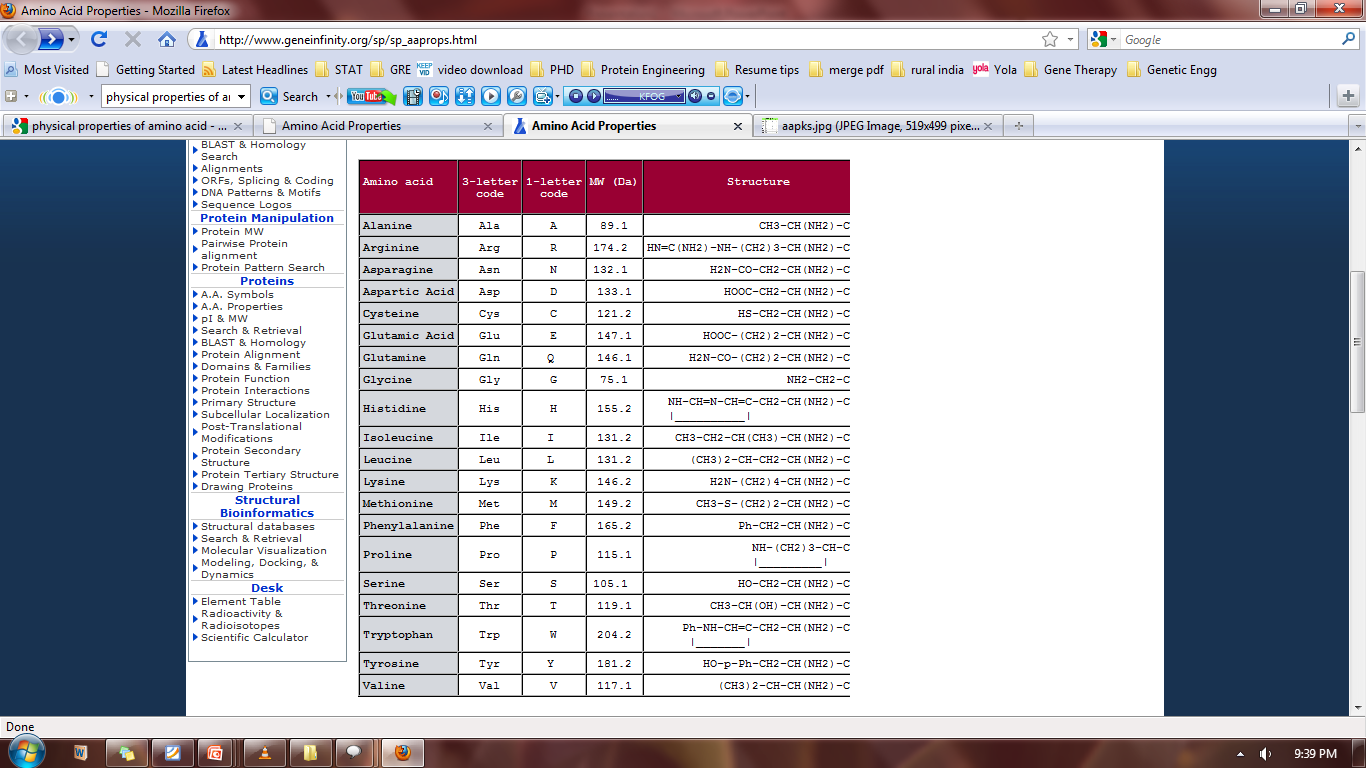 Amino acid: basic properties
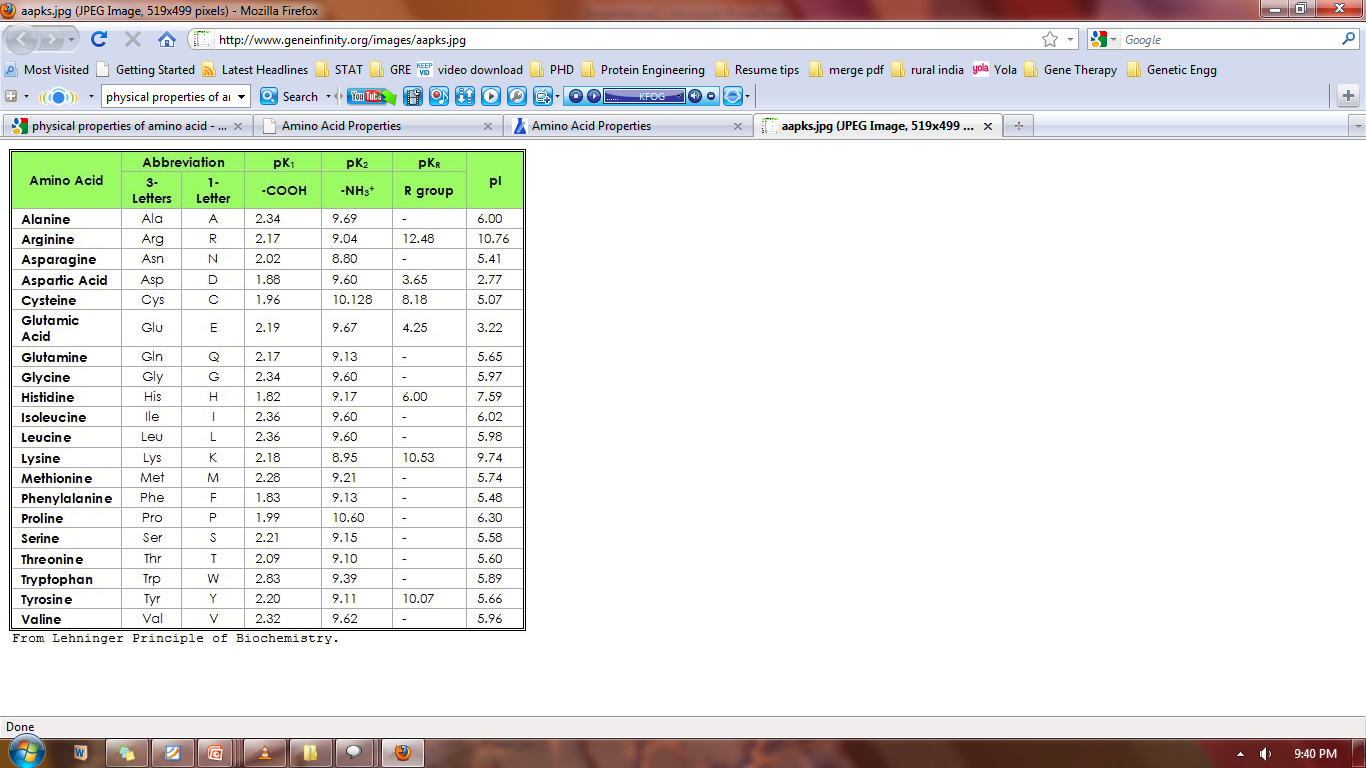 Amino acid: pK and pI
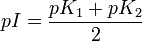 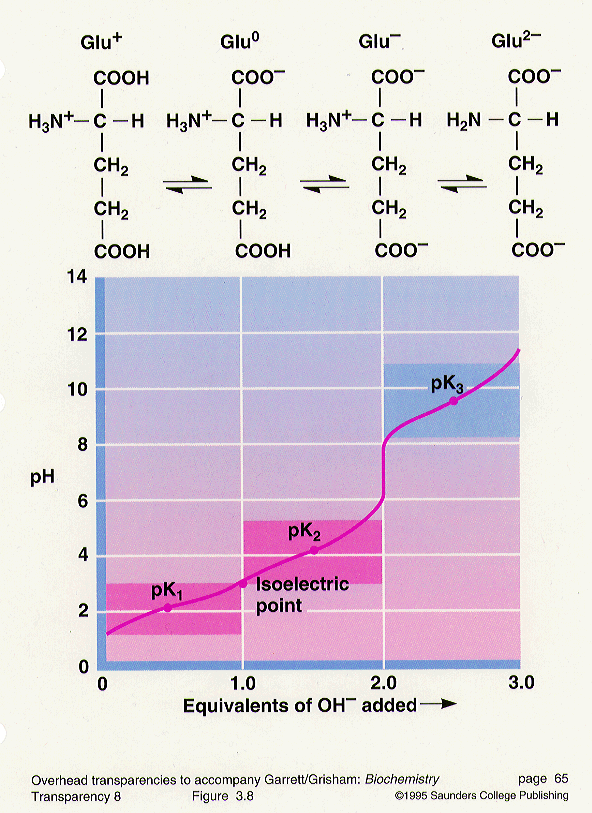 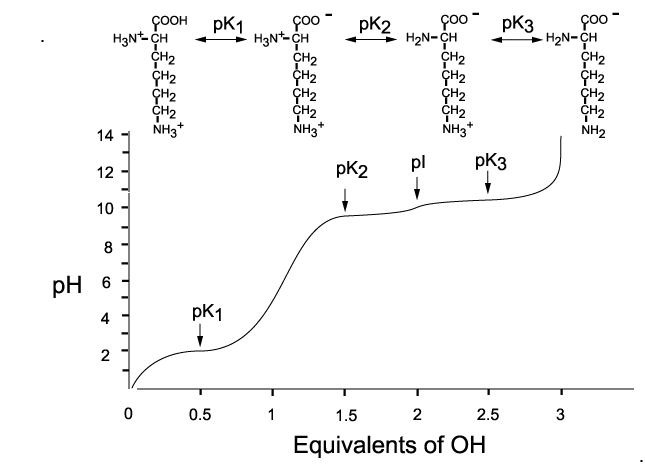 Lysine
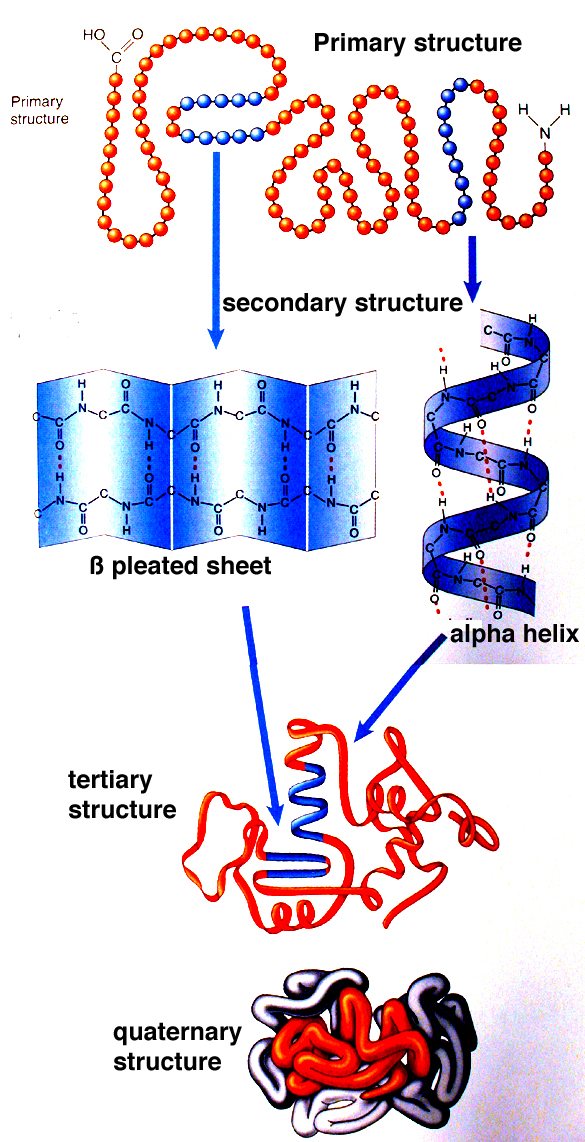 Secondary structure
Angle: phi, psi, omega
Structure: 
Alpha helix, 
Beta sheet, 
Loops and turns, 
Folds and motifs, 
Turns or loop region, 
Random coil
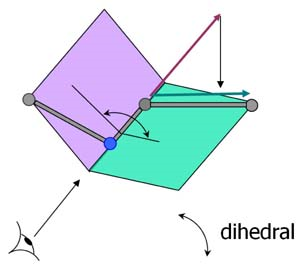 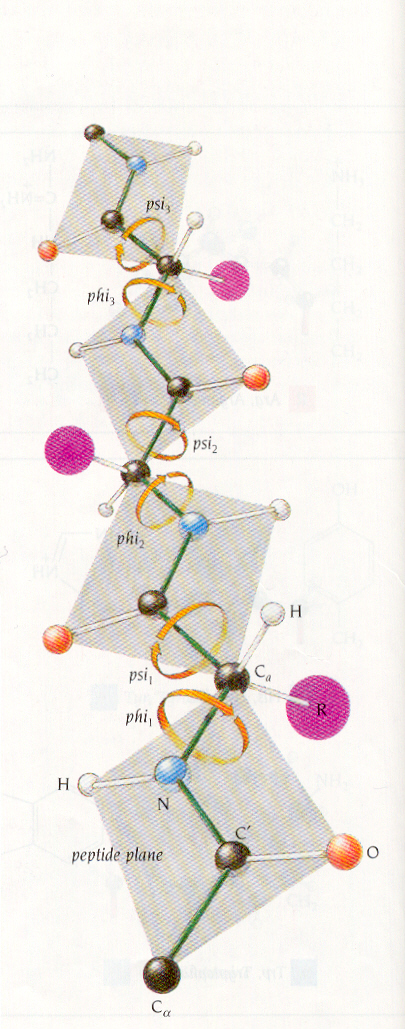 Information from PROCHECK
Ramachandran plot and other information
http://www.ebi.ac.uk/thornton-srv/software/PROCHECK/ 

About amino acid: 
http://prowl.rockefeller.edu/aainfo/contents.htm
Ramachandran plot
Structural configuration for some amino acid
Components of Tertiary Structure
Fold – used differently in different contexts – most broadly a reproducible and recognizable 3 dimensional arrangement
Domain – a compact and self folding component of the protein that usually represents a discreet structural and functional unit
Motif (aka supersecondary structure) a recognizable subcomponent of the fold – several motifs usually comprise a domain
Like all fields these terms are not used strictly making capturing data that conforms to these terms all the more difficult